Kewarganegaraan Sebagai Matakuliah Pengembangan Kepribadian dan Pendidikan Karakter di Perguruan TinggiDr. Dewi Kurniasih, S.IP.,M.Si.
PENDAHULUAN
Pengertian
Hakikat kewarganegaraan adalah upaya sadar dan terencana untuk mencerdaskan kehidupan bangsa bagi warga negara dengan menumbuhkan jati diri dan moral bangsa sebagai landasan pelaksanaan hak dan kewajiban dalam bela negara, demi kelangsungan kehidupan dan kejayaan bangsa dan negara.
Pentingnya Kwn
“… agar mahasiswa dapat menjadi warga negara yang memiliki pandangan terhadap nilai-nilai HAM, mampu berpartisipasi dalam memecahkan semua persoalan dengan solusi tanpa menimbulkan konflik, dan berfikir kritis terhadap semua persoalan …”
MAKSUD
Mampu memahami dan melaksanakan hak dan kewajiban secara santun, jujur, dan demokratis serta ihklas sebagai warga negara terdidik dalam kehidupannya selaku warganegara Republik Indonesia yang bertanggung jawab;
Menguasai ilmu pengetahuan dan teknologi serta pemahaman tentang beragam masalah dasar kehidupan bermasyarakat, berbangsa, dan bernegara yang hendak diatasi dengan penerapan pemikiran yang berlandaskan Pancasila, Wawasan Nusantara, dan Ketahanan Nasional secara kritis dan bertanggungjawab;
Mampu memupuk sikap dan perilaku yang sesuai dengan nilai-nilai kejuangan serta patriotisme yang cinta tanah air, rela berkorban bagi nusa dan bangsa.
TUJUAN
Secara umum tujuan Kewarganegaraan di perguruan tinggi adalah menumbuhkembangkan kesadaran eksistensial kewarganegaraan mahasiswa sebagai warga NKRI yang hidup ditengah warga bangsa-bangsa di dunia dengan segala implikasi dan konsekuensinya, melalui membangun sikap, pengetahuan,  dan keterampilan kewarganegaraan mahasiswa, mengembangkan wawasan dan  memantapkan semangat kebangsaan, cinta tanah air, demokrasi, kesadaran  hukum,  penghargaan atas keragamaan dan  partisipasinya membangun bangsa berdasar Pancasila dan UUD NRI 1945.
Dinamika Perkembangan
Pendidikan KewiraanDimulai tahun 1973/1974, sebagai bagian dari kurikulum pendidikan nasional. Tujuannya untuk menumbuhkan kecintaan pada tanah air dalam bentuk PPBN yang dilaksanakan dalam dua tahap, yaitu tahap awal yang diberikan kepada peserta didik SD sampai sekolah menengah dan pendidikan luar sekolah dalam bentuk pendidikan kepramukaan, sedangkan PPBN tahap lanjut diberikan di PT dalam bentuk pendidikan kewiraan.
Perkembangan Kurikulum dan Materi PKn
Pada awal penyelenggaraan pendidikan kewiraan sebagai cikal bakal dari PKn berdasarkan SK bersama Mendikbud dan Menhankam tahun 1973, merupakan realisasi pembelaan negara melalui jalur pengajaran khusus di PT, di dalam SK itu dipolakan penyelenggaraan Pendidikan Kewiraan dan Pendidikan Perwira Cadangan di PT.
Berdasarkan UU No. 20 Tahun 1982 tentang Pokok-pokok Penyelenggaraan Pertahanan dan Keamanan Negara ditentukan bahwa:
Pendidikan Kewiraan adalah PPBN tahap lanjutan pada tingkat PT, merupakan bagian tidak terpisahkan dari Penyelenggaraan Sistem Pendidikan Nasional.
Wajib diikuti seluruh mahasiswa (setiap warga negara).
Berdasarkan UU No. 2 Tahun 1989 tentang Sistem Pendidikan Nasional dinyatakan bahwa:1) Pendidikan Kewiraan bagi PT adalah bagian dari PKn2) Termasuk isi kurikulum pada setiap jenis, jalur, dan jenjang pendidikan
SK Dirjen Dikti Tahun 1993 menentukan bahwa Pendidikan Kewiraan termasuk dalam kurikulum MKDU bersama-sama dengan Pendidikan Agama, Pendidikan Pancasila, ISD, IAD, dan IBD yang sifatnya WAJIB.
Kep. Mendikbud Tahun 1994, menentukan:
PKn merupakan MKU bersama-sama dengan Pendidikan Agama, dan Pendidikan Pancasila
Merupakan kurikulum nasional wajib diikuti seluruh mahasiswa
Kep. Dirjen Dikti No. 19/Dikti/1997 menentukan antara lain:
	Pendidikan Kewiraan termasuk dalam muatan PKn, merupakan salah satu komponen yang tidak dapat dipisahkan dari kelompok MKU dalam susunan kurikulum inti
Pendidikan Kewiraan adalah mata kuliah wajib untuk ditempuh setiap mahasiswa pada PT
Kep. Dirjen Dikti No. 151/Dikti/Kep/2000 tanggal 15 Mei 2000 tentang Penyempurnaan Kurikulum Inti MPK, menentukan:
Pendidikan Kewiraan termasuk dalam muatan PKn, merupakan salah satu komponen yang tidak dapat dipisahkan dari kelompok MPK dalam susunan kurikulum inti PT di Indonesia
Pendidikan Kewiraan adalah mata kuliah wajib untuk ditempuh setiap mahasiswa pada PT untuk program diploma III, dan strata 1.
Kep. Dirjen Dikti No. 267/Dikti/kep/2000 tanggal 10 Agustus, menentukan antara lain:
Mata Kuliah PKn serta PPBN merupakan salah satu komponen yang tidak dapat dipisahkan dari MPK
MPK termasuk dalam susunan kurikulum inti PT di Indonesia
Mata Kuliah PKn adalah MK wajib untuk diikuti oleh setiap mahasiswa pada PT untuk program Diploma/Politeknik, dan Program Sarjana.
RUANG LINGKUP
Pendahuluan
Kewarganegaraan sebagai Pendidikan Karakter di Perguruan Tinggi 
Implementasi Pancasila dalam Kewarganegaraan
Identitas Nasional, Nasionalisme dan Integrasi
Negara dan Konstitusi Indonesia
Hak dan Kewajiban Warga Negara
Demokrasi di Indonesia
Negara hukum dan HAM di Indonesia
Negara kepulauan dalam konteks Geopolitik Indonesia / Wawasan Nusantara
Politik Strategi Nasional
Ketahanan Nasional dalam konteks Geostrategi Indonesia
Case Study: 
Lanjut Usia (Lansia)
Kesetaraan Gender
Masalah Kependudukan
Pemuda dan Narkoba
Human Immunodeficiency Virus (HIV) / Acquired Immuno Deficiency Syndrome (AIDS)
Pembangunan Berkelanjutan / (Sustainable Development)
Korupsi, Kolusi, dan Nepotisme (KKN)
Pelanggaran HAM
Pemilu langsung
Kebudayaan Daerah
HARAPAN
Mampu menganalisis masalah kontekstual kewarganegaraan, mengembangkan sikap positif, dan menampilkan perilaku yang mendukung wawasan dan  semangat kebangsaan, cinta tanah air, demokrasi, kesadaran  hukum,  penghargaan atas keragamaan dan  partisipasi membangun bangsa berdasarkan Pancasila dan UUD NRI 1945
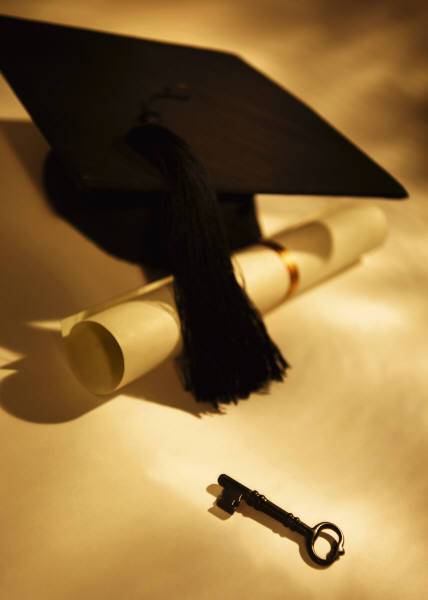 Sekian & Terima Kasih